О финансовом обеспечении предупредительных мер по сокращению производственного травматизма и санаторно-курортного лечения работников, занятых на работах с вредными и (или) опасными производственными факторами
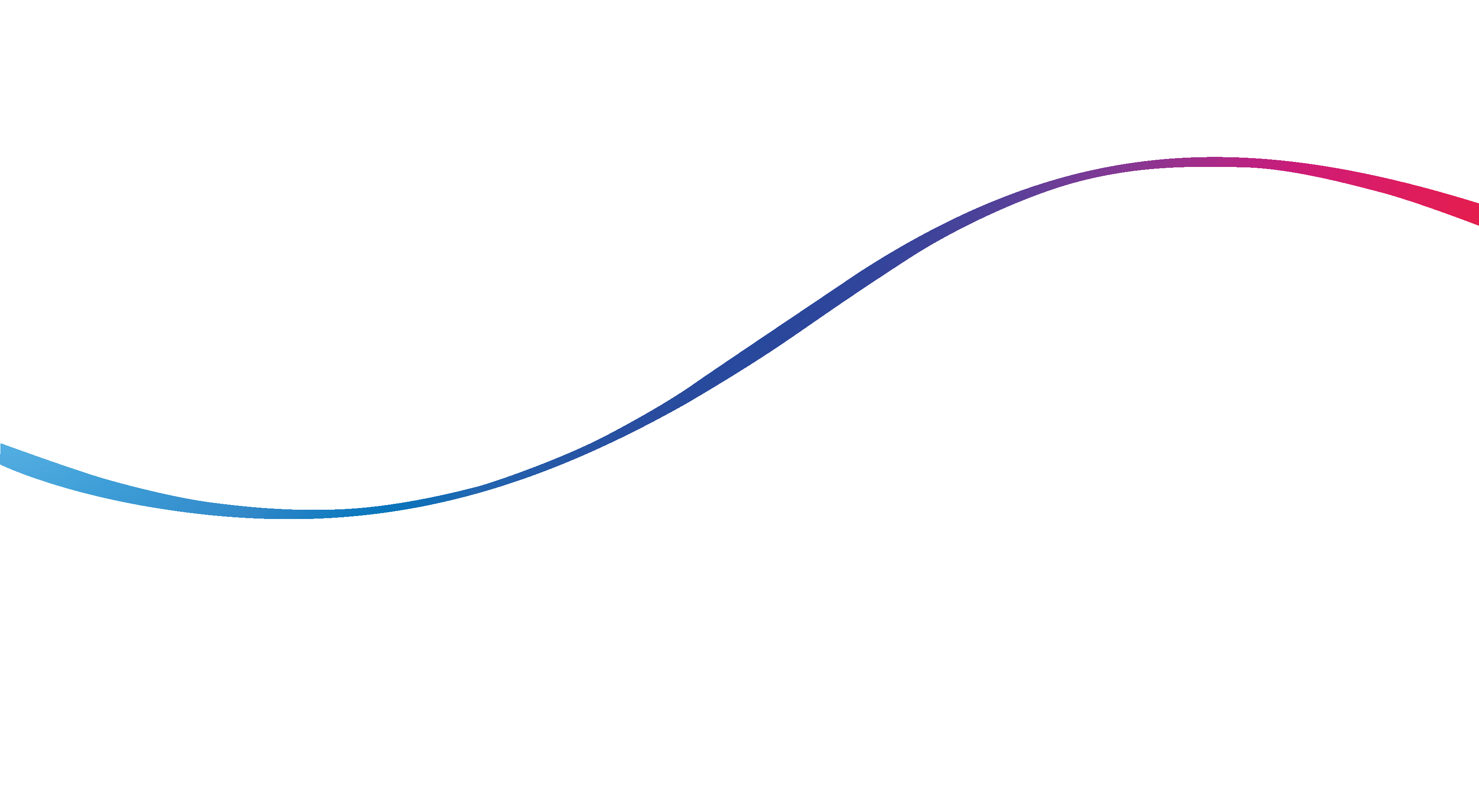 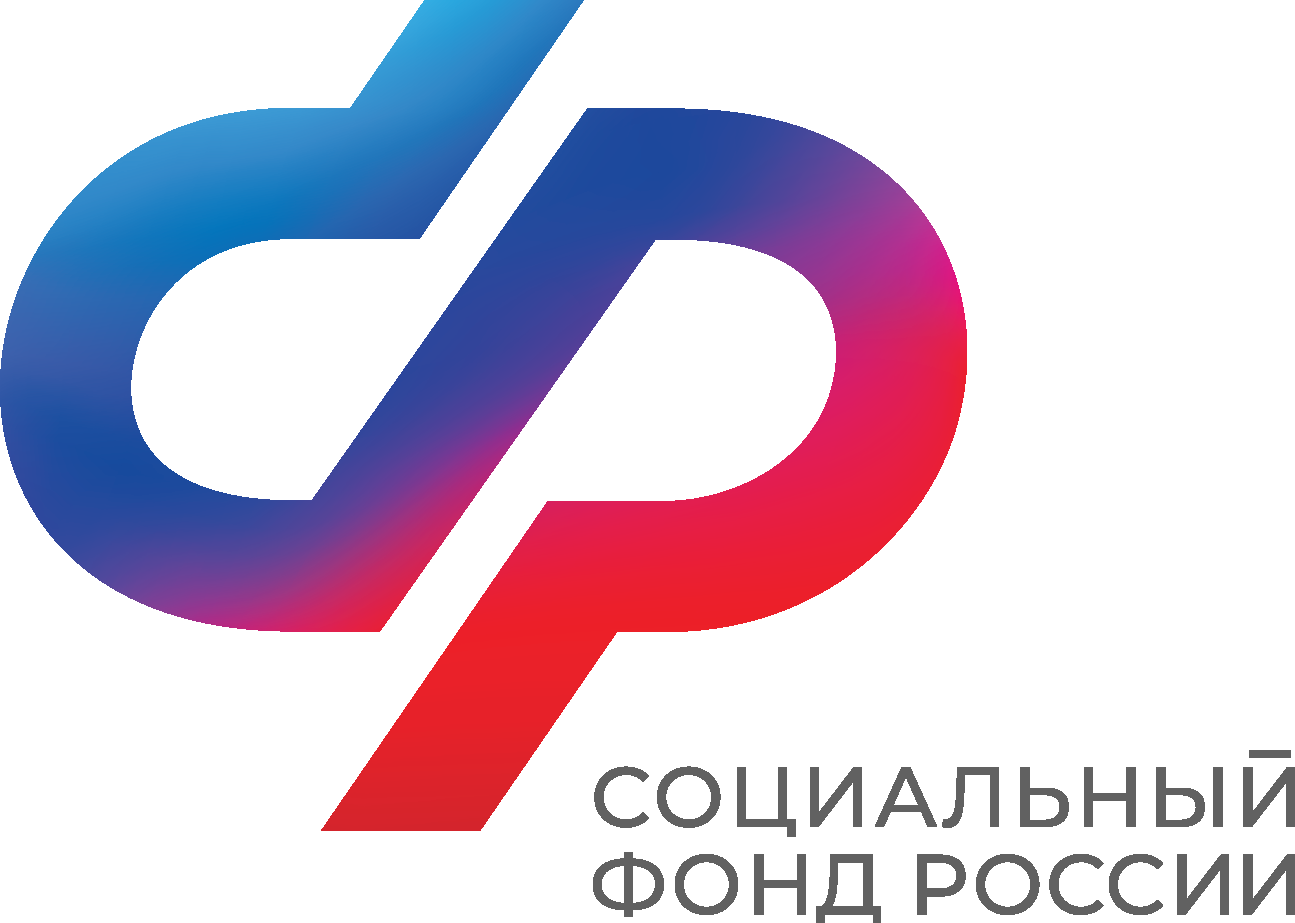 июнь,
2025
ФИНАНСОВОЕ ОБЕСПЕЧЕНИЯ ПРЕДУПРЕДИТЕЛЬНЫХ МЕР В 2025 ГОДУ, ПО СОСТОЯНИЮ НА 30.06.2025
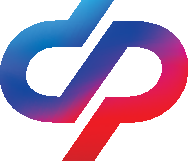 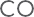 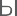 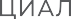 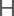 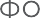 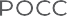 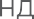 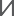 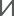 Распределение средств на  ФОПМ по страхователями г. Архангельска на 30.06.2025
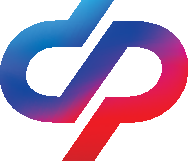 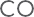 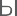 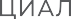 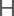 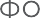 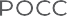 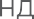 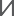 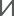 расчетная сумма на финансовое обеспечение предупредительных мер в 2025 году по 1230 страхователям г. Архангельска с суммой финансирования от 10 тыс. руб.

              обратились с заявлением на ФОПМ и получили разрешения 243 страхователя г.Архангельска
173
млн. руб.
95,2
млн. руб.
(55%)
Не обратились 987 
страхователя на сумму 
77,8 млн. руб.
п. 9 Правил
Возмещение расходов
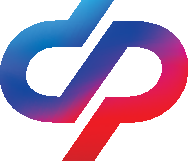 Страхователь после выполнения всех предупредительных мер или хотя бы одной предупредительной меры обращается с заявлением о возмещении произведенных расходов на оплату предупредительных мер (далее - заявление о возмещении расходов) в отделение СФР по месту своей регистрации в срок до 15 ноября текущего календарного года.

Заявление о возмещении расходов с прилагаемыми к нему документами (копиями документов) представляется страхователем либо лицом, представляющим его интересы, на бумажном носителе либо в форме электронного документа (через ЕПГУ).

Бланки заявления о возмещении произведенных расходов, перечень и бланки прилагаемых к нему в обязательном порядке документов, предусмотренных п.п. 10,11 Правил, дополнительные памятки по мероприятиям размещены на сайте отделения Фонда sfr.gov.ru в разделе «Страхователям», подраздел «Предупредительные меры по сокращению производственного травматизма и профессиональных заболеваний»
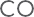 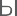 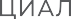 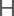 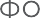 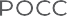 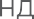 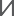 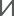 ВАЖНО !!!
В целях полного освоения средств и своевременного их перераспределения страхователям убедительно просим произвести расходы, планируемые к возмещению заблаговременно и обратиться с заявлением о возмещении фактически произведенных расходов в ближайшее время  , не позднее следующих сроков:
до 6 сентября 2025 объем возмещенных средств должен быть не менее 60% согласованной суммы;
- за 2025 год (до 15 ноября 2025) объем возмещенных средств должен быть 100% согласованной суммы.
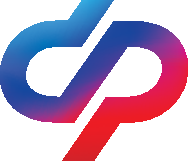 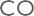 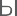 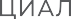 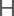 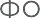 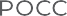 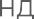 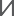 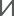 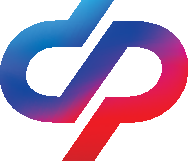 ВАЖНО!
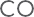 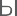 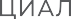 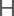 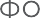 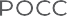 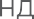 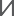 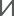 На ЕПГУ  реализована возможность подачи заявления на возмещение произведенных расходов в электронном виде.
 
Услуга "Возмещение произведенных расходов на оплату предупредительных мер" отображается в разделе "Страховые взносы".

Ссылка на заявление о возмещении расходов: 
https://www.gosuslugi.ru/642141/1/form
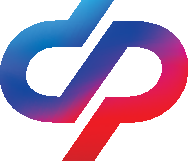 ВАЖНО!
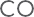 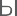 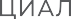 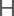 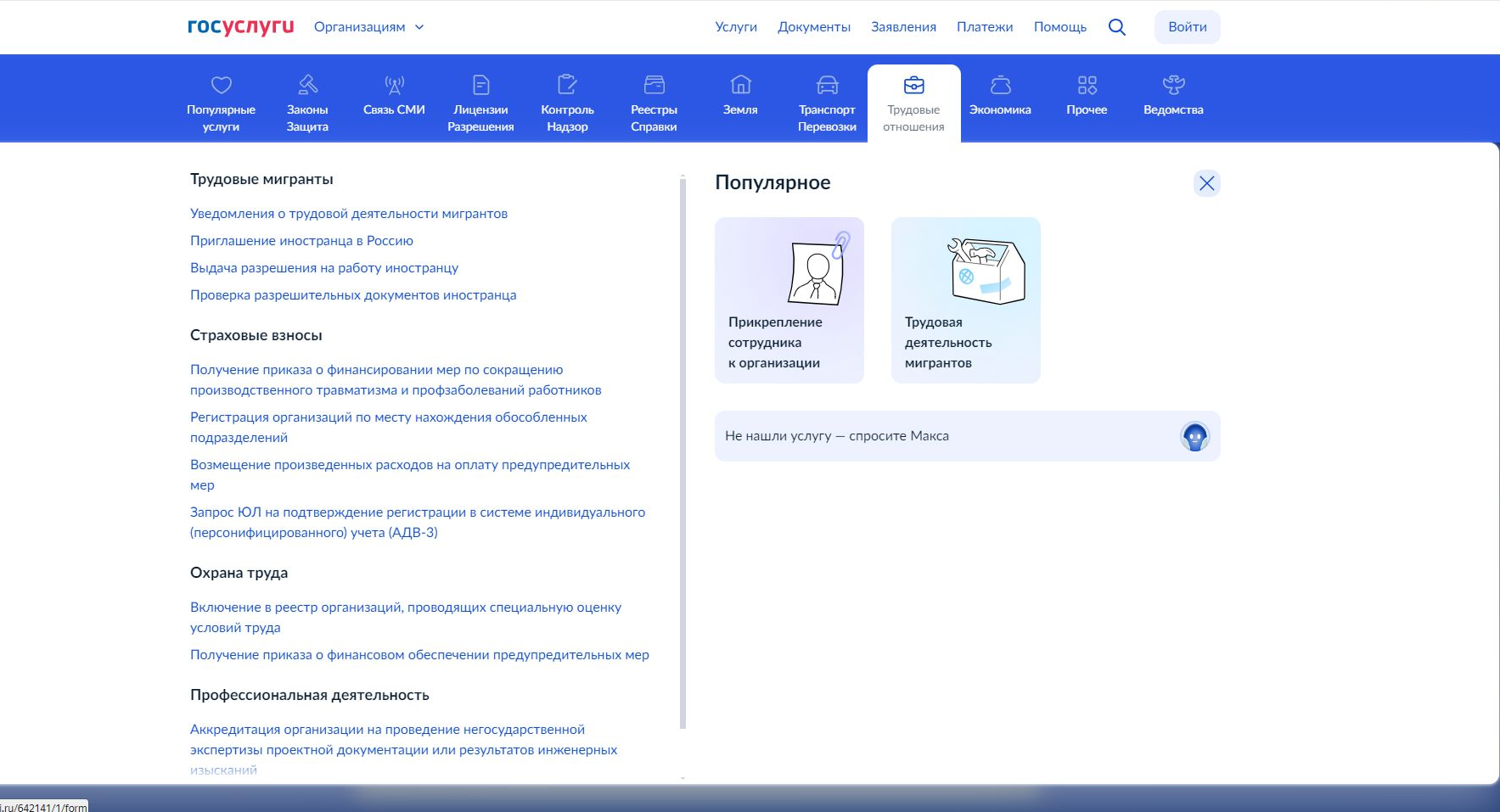 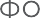 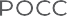 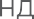 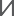 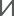 ВАЖНО !!!
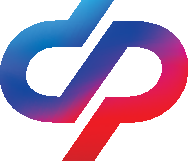 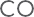 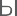 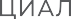 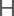 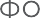 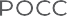 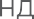 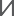 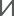 В практике работы со страхователями имеются случаи уменьшения фактических расходов, подлежащих возмещению из бюджета Фонда  в связи проведением страхователями закупочных процедур, изменения потребности и т.д. 
В целях полного освоения средств бюджета СФР на ФОПМ средства, не использованные страхователями, должны быть перераспределены отделением Фонда между другими страхователями в срок до  1 августа 2025 года. 

Для своевременного перераспределения не используемых сумм между другими страхователями предлагаем проанализировать планируемые к возмещению в 2025 году расходы на ФОПМ и, в случае неполного использования согласованного объема средств, в срок до 11 июля обратиться в отделение Фонда с заявлением на изменение плана ФОПМ в сторону уменьшения (скорректированный План также предоставляется) .

Рекомендуемые бланки заявления на изменение плана финансового обеспечения предупредительных мер в сторону уменьшения и плана ФОПМ размещены на официальном сайте отделения СФР по Архангельской области и НАО sfr.gov.ru в разделе «Страхователям», подраздел «Предупредительные меры по сокращению производственного травматизма и профессиональных заболеваний»
Контактный телефоны
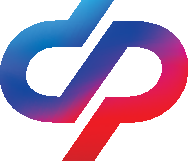 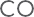 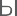 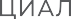 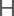 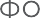 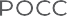 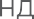 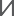 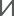 Телефон в Архангельске 
(8182) 454182 (опция 5)
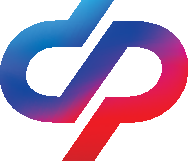 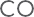 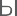 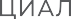 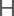 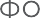 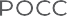 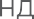 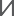 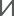 СПАСИБО ЗА ВНИМАНИЕ!
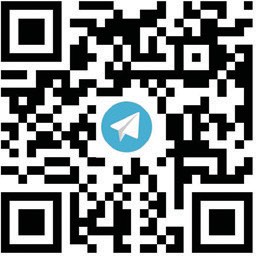 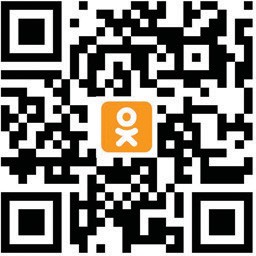 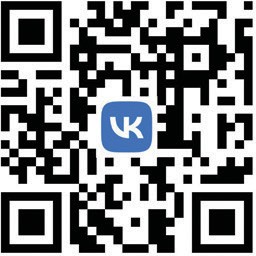 Ваш фонд
в социальных сетях